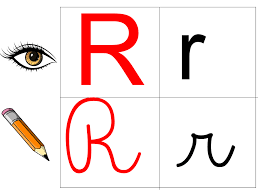 Cuando está acompañada de cada vocal forman sílabas:
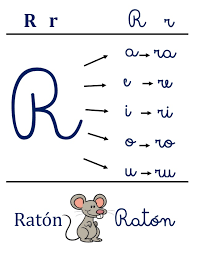 Objetos con sonido inicial ra- re – ri - ro y ru
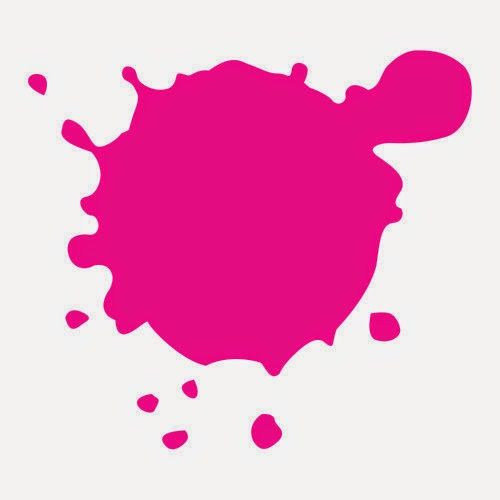 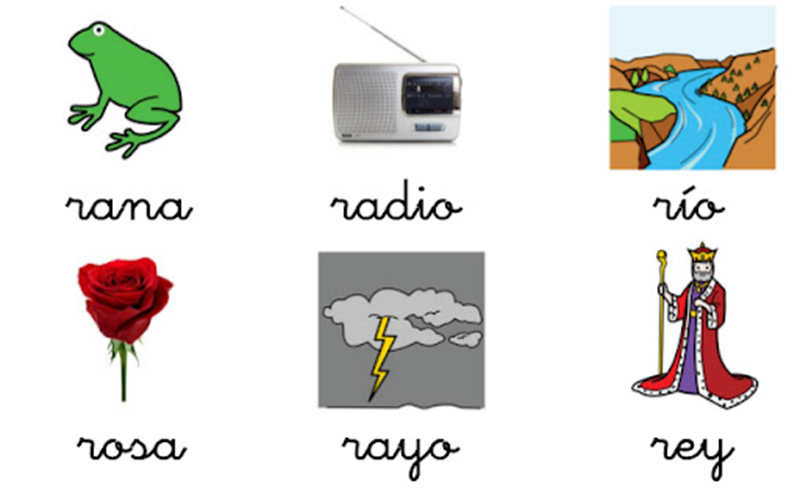 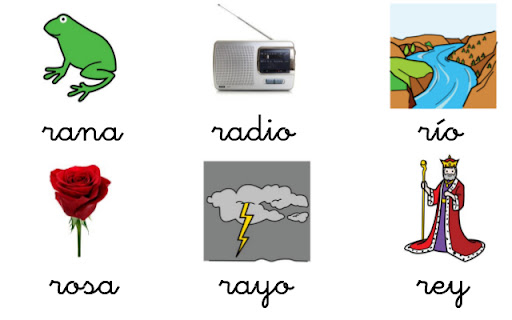 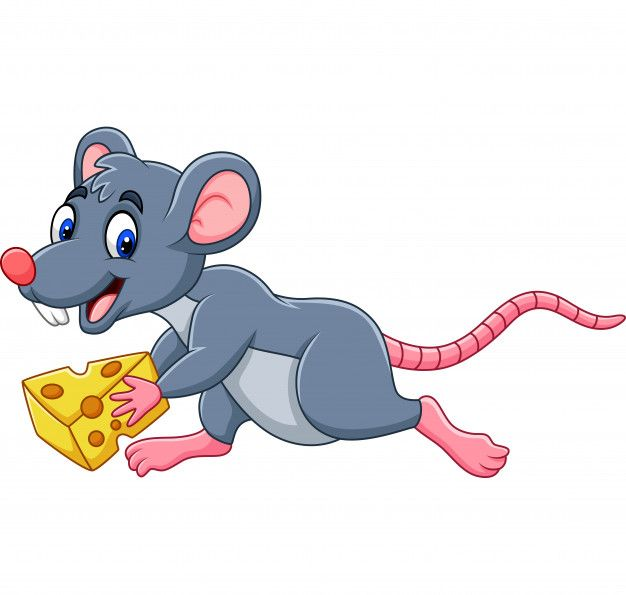 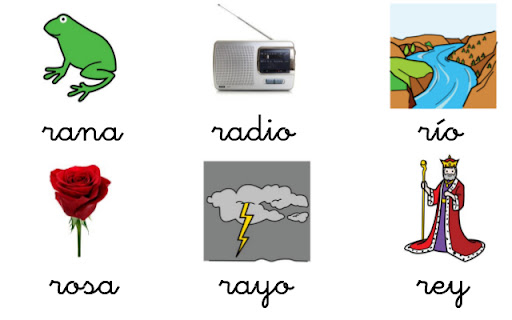 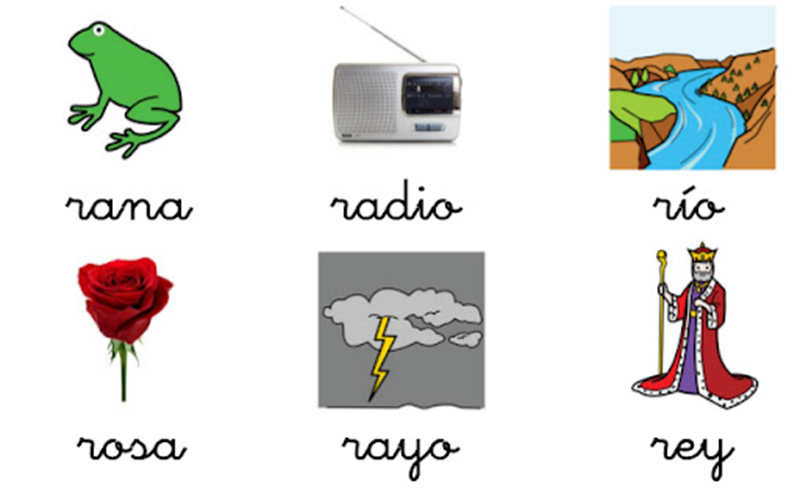 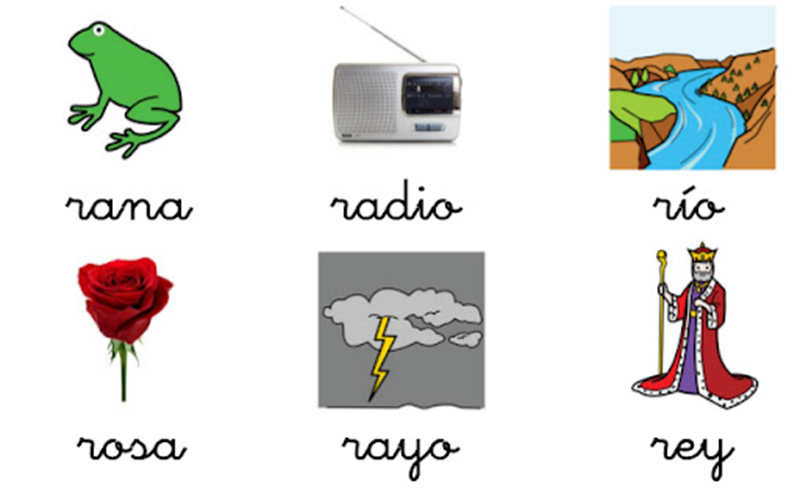 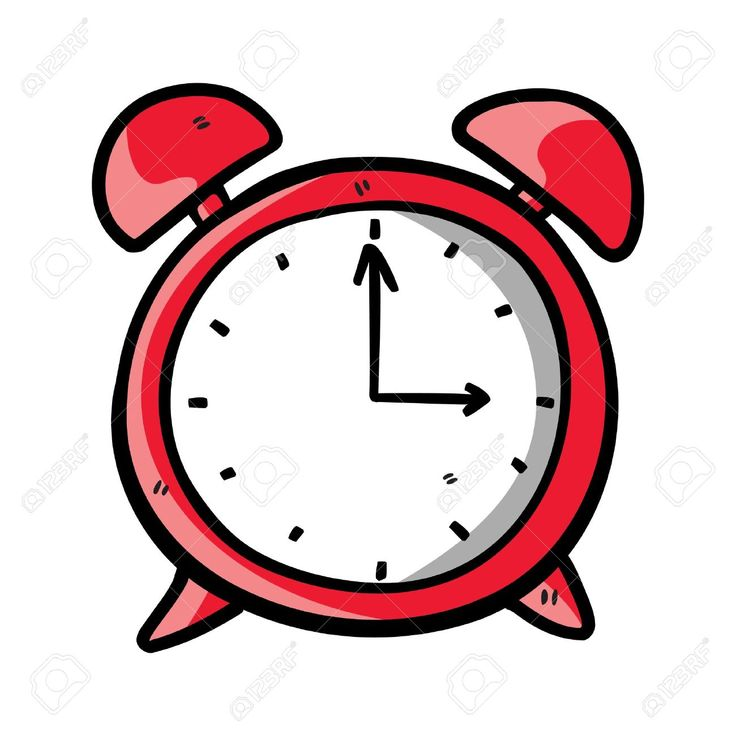 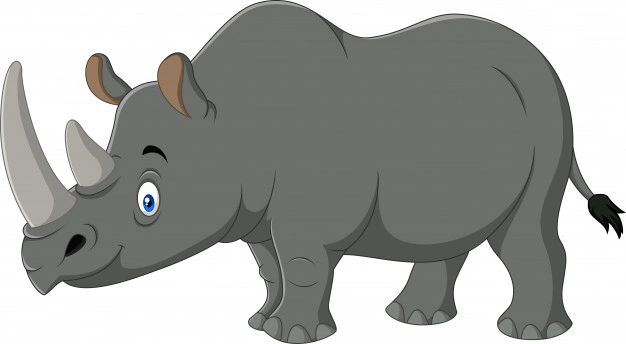 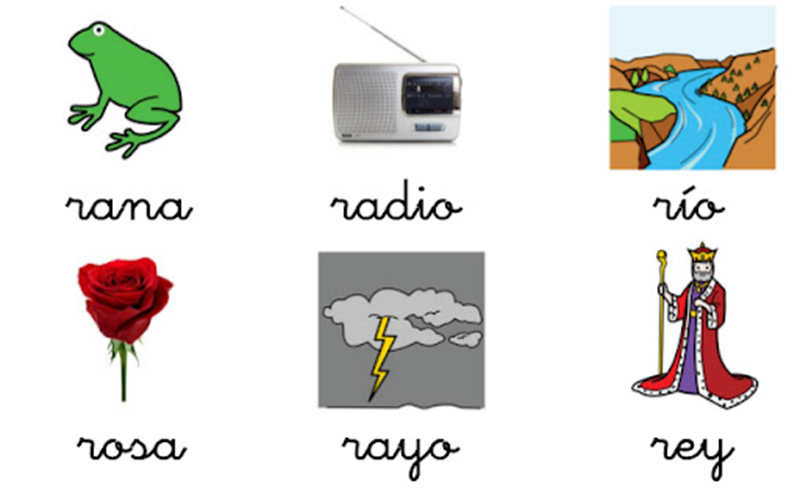 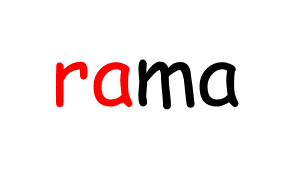 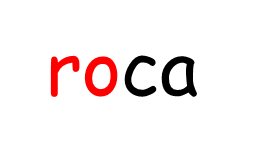 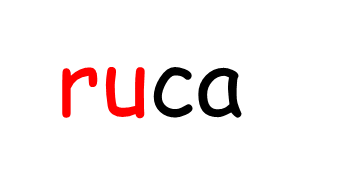 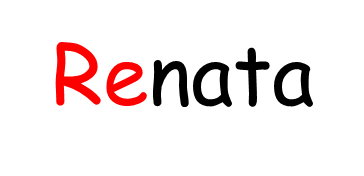 Ricardo
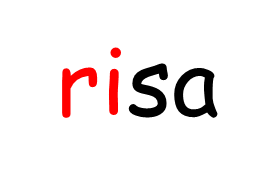 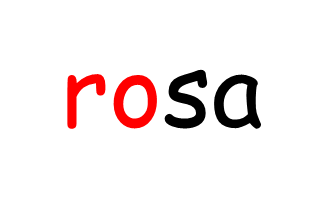 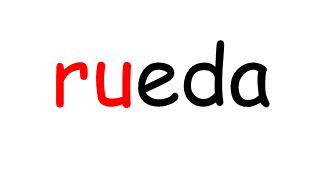 Rocío
¡Te invito a ver El Mono Sílabo!
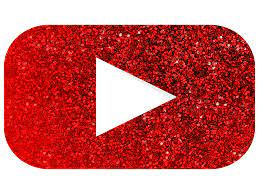 https://www.youtube.com/watch?v=7RonNmMPLP4